My name is Elif Eylül
about me…
-My name is Elif Eylül
-I am eleven years old
-I study at Abdurrahmangazi İmam Hatip Middle School.
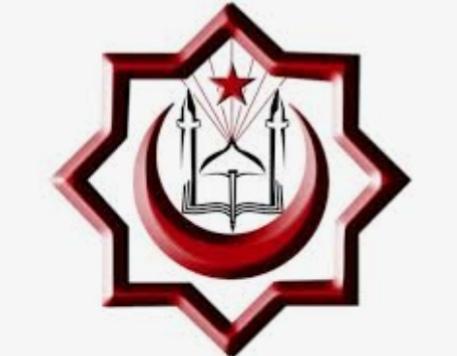 I love swimming and listenıng to music
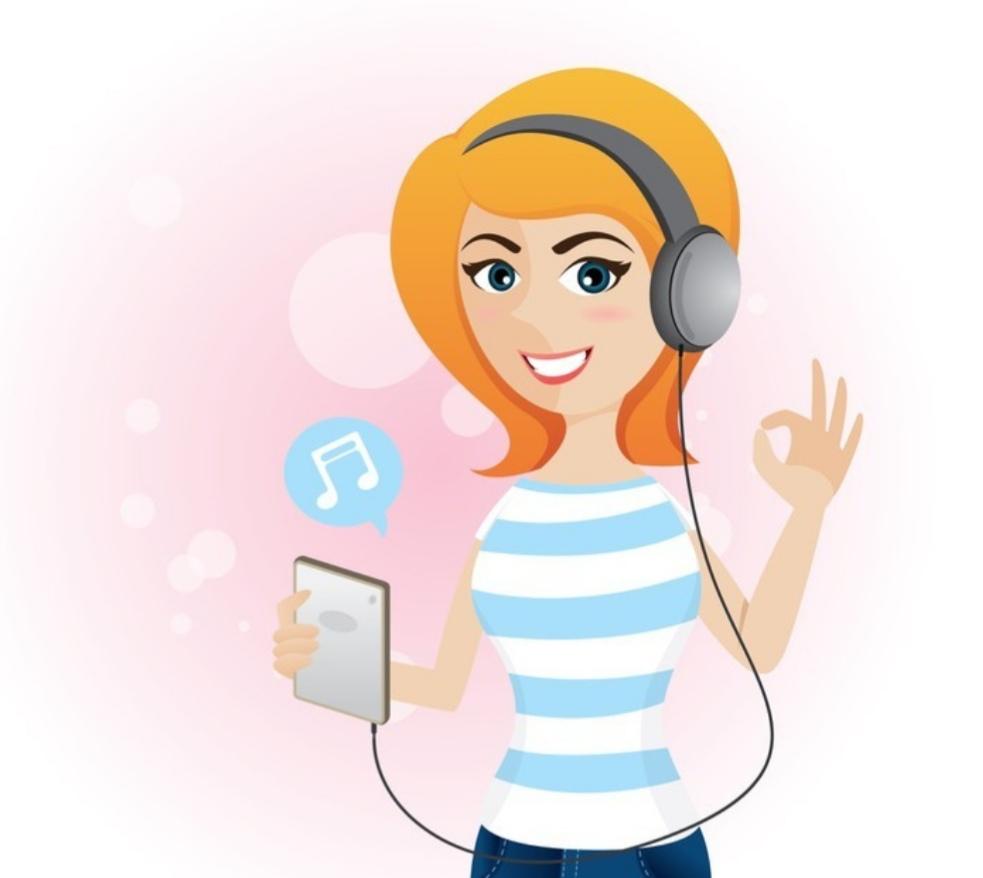 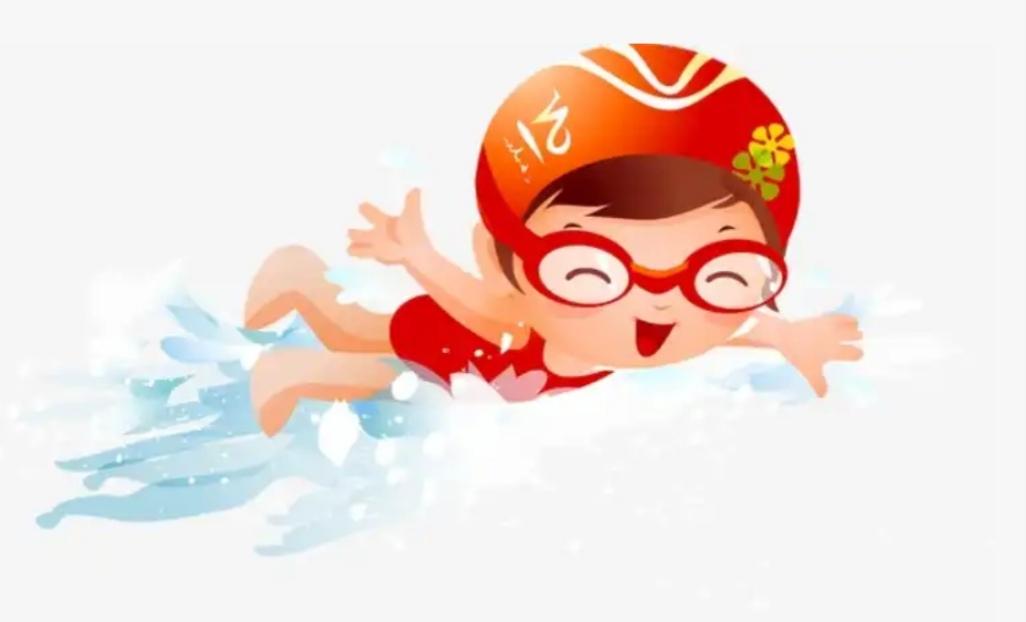 My favorite films are Harry potter and order of the phonıx
            My favorıte sequence ıs stranger things
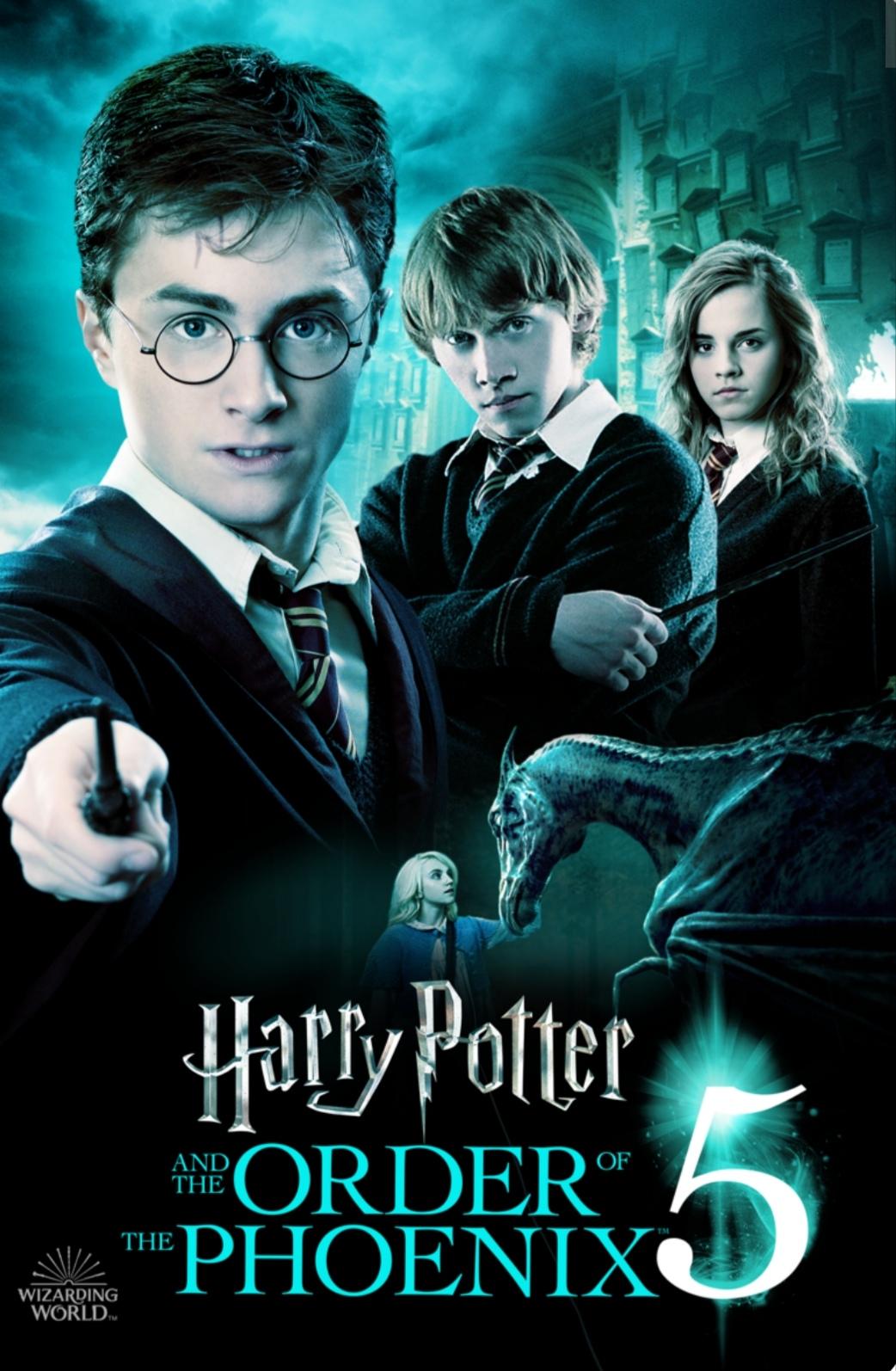 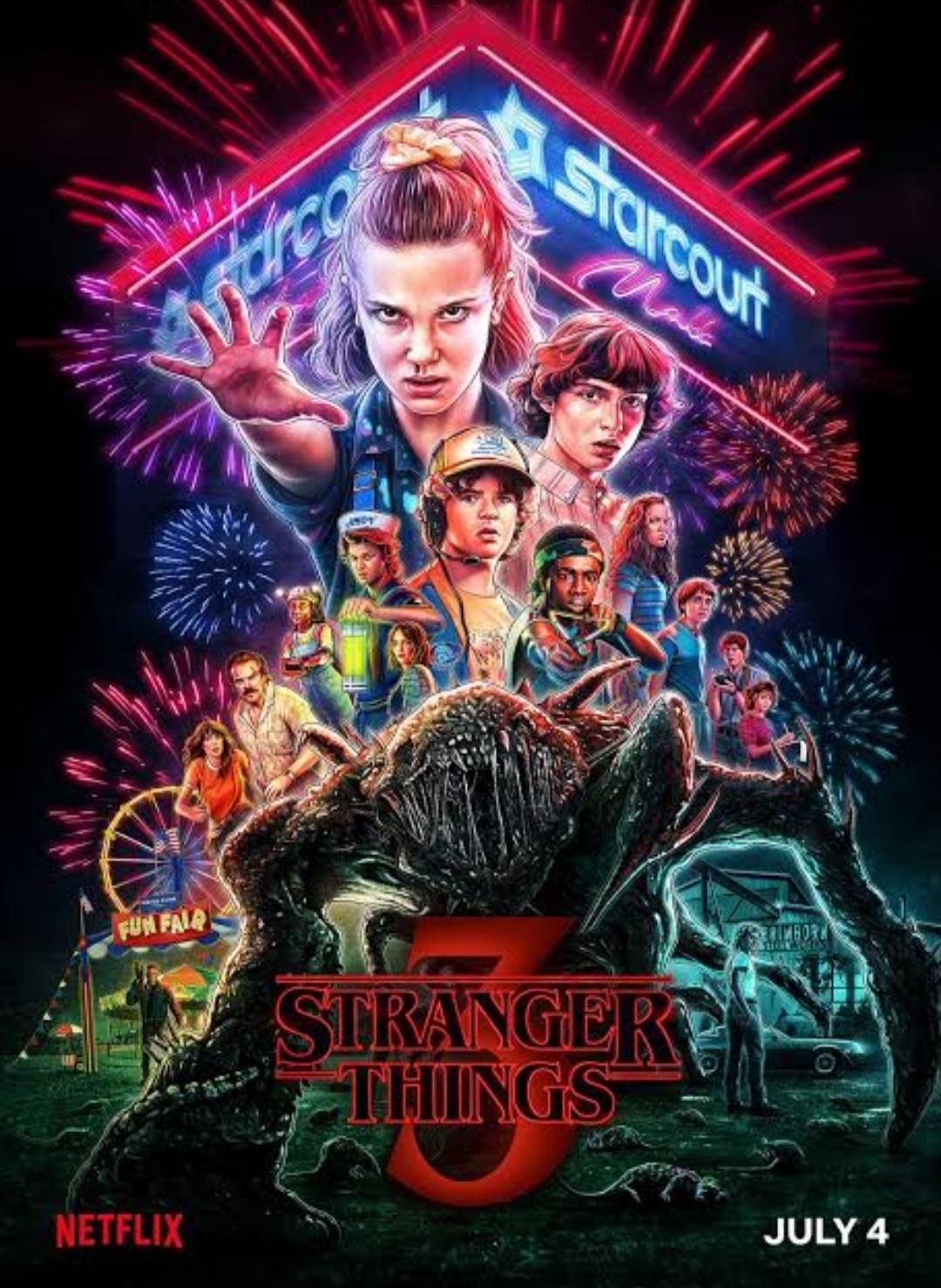 My favorıte lessons are scıence and englısh
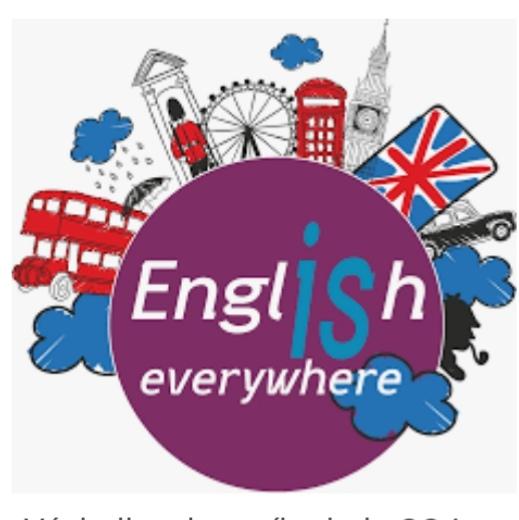 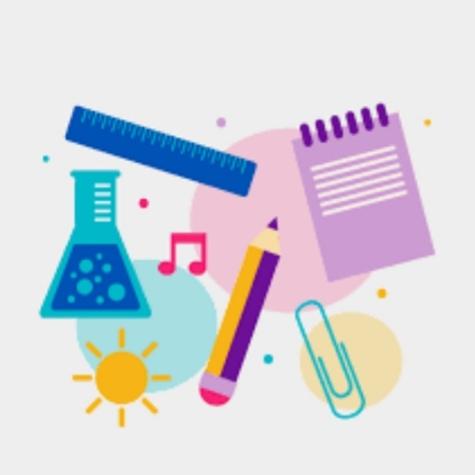 Thank you
        See you later…